Designing a Halfpipe for Advanced Snurfers
One of the 2011 COMAP problems was optimizing the design of a halfpipe for professional snowboarders.  We used a variety of methods and models to answer this problem.  This presentation is a summary of how we used the 96 hours to determine, through mathematical models, the optimal shape of a halfpipe.     
2011 COMAP Team:               
-Alexander Macavoy
-Jadon Herron
-Rachel Burton
Contents
What is COMAP?
Our Approach 
 Two Dimensional Energy Model
Two Dimensional Force Model
Three Dimensional Force Model
Reality Check 
Solutions and Conclusion
What is COMAP?
COMAP (Consortium On Mathematics And its Applications)

96 hour long worldwide mathematics marathon

 End result is a carefully worded technical article

How can you place? 
Unsuccessful Participant 
Successful Participant
Honorable Mention
Meritorious
Finalist
Outstanding
What kind of people do math for 96 hours?
Alexander Macavoy 
Major:  Mathematics
Minor:  Geology, German
Current location:  Tübingen, Germany
Why COMAP?  It was mostly curiosity and what better way to celebrate 21 birthday?
Rachel Burton
Major:  Mathematics 
Minor:  Physics, Biology, Chemistry 
Why COMAP?  I missed Physics and I was persuaded by Alex.
Jadon Herron
Major: Civil Engineering
Why COMAP?  I have always like competition and I really enjoyed my physics and engineering classes.
Before the Contest Began…
Assigned roles and discuss schedule
Alexander Macavoy-Computer Programmer 
Jadon Herron-Math Guy
Rachel Burton-Writer/Taskmaster

Practice writing abstracts based on previous year’s problems

Reading through previous Outstanding papers
2011 COMAP Questions
Question A –Continuous Problem
-Determine the shape of a “halfpipe” snowboard course to maximize the production of “vertical air” by a skilled snowboarder. 

Question B-Discrete Problem
-Determine the minimum number of VHF radio spectrum repeaters necessary to accommodate 1,000 simultaneous users in a 40-mile radius.
Contents
What is COMAP?
Our Approach 
 Two Dimensional Energy Model
Two Dimensional Force Model
Three Dimensional Force Model
Reality Check 
Solutions and Conclusion
Our Approach
Brainstorms! Brainstorm! Brainstorm!

Three Dimensional Models

Shaun White YouTube videos! 

Snowboard lingo 

What is does a halfpipe look like?

What is ‘vertical air’
What is a half pipe?
Top of Mountain
Vertical Air
The average halfpipe is 10 m wide and 7 meters deep while the slope of the mountain varies.
news.bbc.co.uk
Mountain Base
Our Three Models
Energy Model-Conservation of Energy
Does not allow for any air resistance, friction, or centripetal acceleration
Cross section of the halfpipe

Two dimensional Force Model-sum of the y,z forces 
Allows for the addition of work, air resistance, friction, and centripetal acceleration
Cross section of the halfpipe 

Three dimensional Force Model-sum of the x,y,z forces 
Allows for the addition of work, air resistance, friction, centripetal acceleration
Three dimensional!
Contents
What is COMAP?
Our Approach 
 Two Dimensional Energy Model
Two Dimensional Force Model
Three Dimensional Force Model
Reality Check 
Solutions and Conclusion
Two Dimensional Energy Model
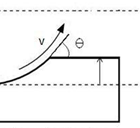 Developed a model representing a two dimensional  or “basic” halfpipe. 

Theoretical model to help describe a simplistic view at what vertical air and factors like work would mean. 

There were no computer simulations for this model
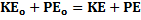 We want to maximize this velocity for optimal vertical air
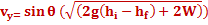 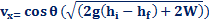 The force model approach
Given a function of the shape of the halfpipe model the path of the snowboarder

Test different shapes of the halfpipe using the same force equations

Analyze the data to determine the best shape
Two dimensional Force Model
Using Newton’s Second Law of Motion
F=ma
For the 2D model the forces are summed in the two directions giving two second order differential equations. 
Fz =maz  
Fy =may
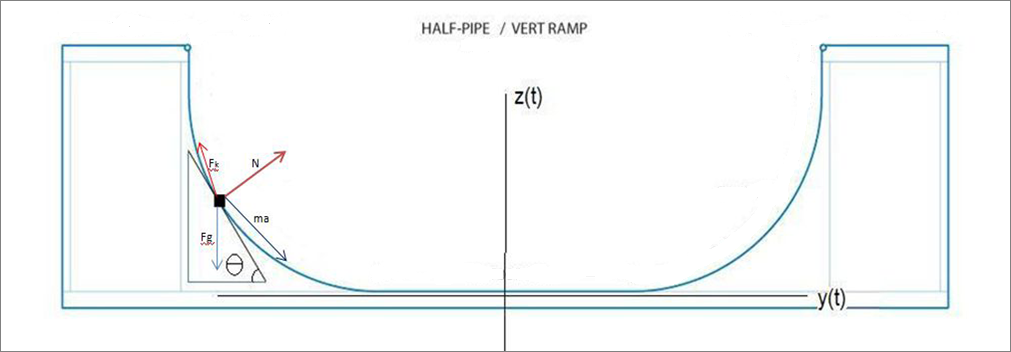 Componentizing the Forces
(Fdrag +Ffriction )sin(Ѳ) +
Ncos(Ѳ)
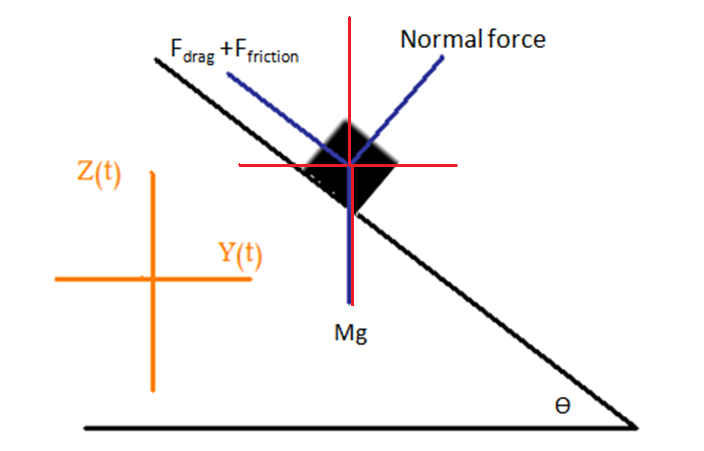 Ѳ
(Fdrag +Ffriction )cos(Ѳ)
Ѳ
Nsin(Ѳ)
mg
Ѳ=Ѳ(z,y)
The Addition of Work
There is work being added to the system from the snowboarder

To model this force we added a constant force in the direction of travel of the snowboarder
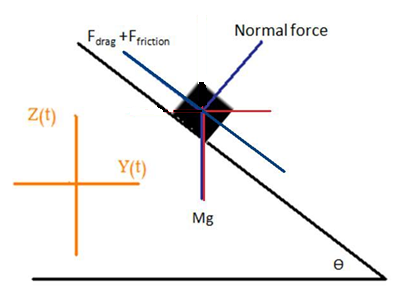 WorkCos(Ѳ)
Work
WorkSin(Ѳ)
.
Two Dimensional Model
1. dvy /dt=Nsin(θ)-(Fdrag +Ffriction )cos(Ѳ)+ (work)cos(Ѳ)
2. dy/dt=vy  
3. dvz /dt= -g+Ncos(θ)+(Fdrag +Ffriction )sin(Ѳ)- (work)sin(Ѳ) 
4. dz/dt=vz
ρ(z,y)= radius of curvature
	=(1+(dz/dy)2 )3/2 
          	          d2 z/dy2 
Work=constant force

Ѳ=arctan(dz/dy)
N=gcos(Ѳ)-(vy2 + vz2 )
	           ρ

Fdrag =.5 ρair acd (vy2 + vz2 )
	      m
Ffriction  =m N
Computer Simulation
Next we used the fourth order Runge-Kutta approximation simulated with c++ to solve the four differential equations
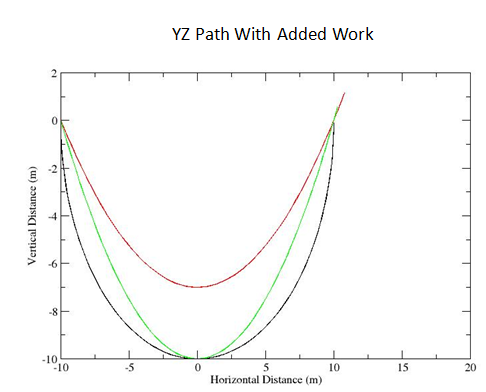 Three dimensional Force Model
The third dimension was added
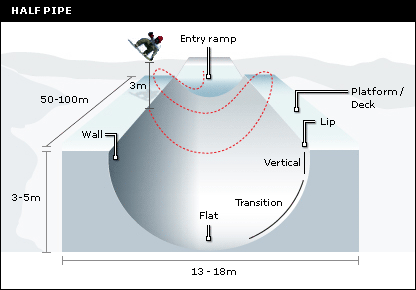 To find the equation for three dimensions we shifted the x, y, z axis
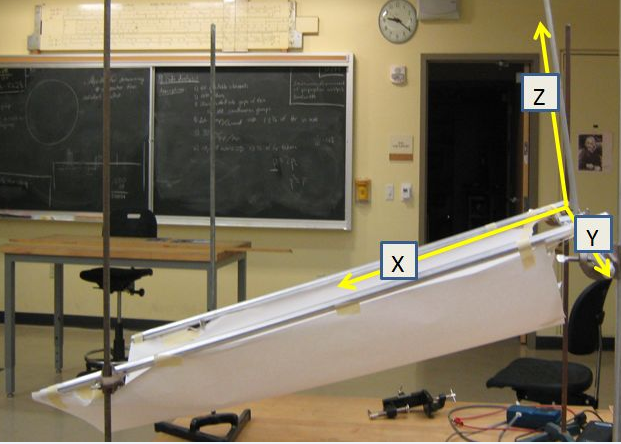 Three Dimensional Model
dvx /dt=g sin(f) ma – g cos(f) m –Fdrag x
dvy /dt=N sin(Ѳ)- (Fdrag yz +Ffriction ) cos(Ѳ)+ (work) cos(Ѳ)
dvz /dt= -g cos(f) +N cos(θ)+(Fdrag yz +Ffriction ) sin(Ѳ)-(work)sin(Ѳ)
dx/dt=vx 
dy/dt=vy
dz/dt=vz
The big change from 2D

N=gcos(f)cos(Ѳ)- (vy2 + vz2 )
	         	             ρ
F is a set angle and is the slope of the 	halfpipe on the hill
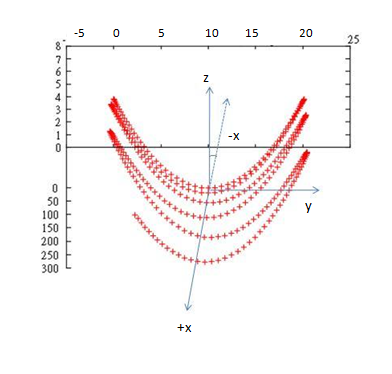 Contents
What is Comap?
Our Approach 
 Two Dimensional Energy Model
Two Dimensional Force Model
Three Dimensional Force Model
Reality Check 
Solutions and Conclusion
Computer Program Fidelity
Testing the 2D model
Set the frictional and work force to zero
Set the work equal to zero

Testing the 3D model
Set f, work, and the frictional forces equal to zero
Set f equal to zero
Running the full 3D model and comparing the velocities with the 2D model
So…do these models work?
-Is the physics sound? 

	-Does the math match in the program like it does on paper?
 
	-Did we answer the exact question? 
	
	-Does the paper reflect the hard work?
Testing Methods
“Snowboarder” =Marble
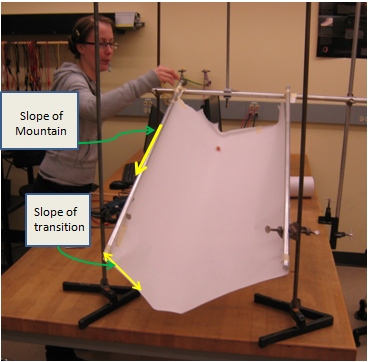 Physical Models: 
glue guns, butcher paper, paper clips, weight stands ect. 

Computer Modeling:
4th order Runge Kutta in C++

Free Body Diagrams 

Shaun White videos (available on YouTube)

Suggested field testing
Contents
What is COMAP?
Our Approach 
 Two Dimensional Energy Model
Two Dimensional Force Model
Three Dimensional Force Model
Reality Check
Solutions and Conclusion
Comparing 3 Halfpipe Functions and 3 Mountain Slopes
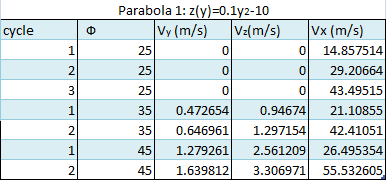 Best Halfpipe function
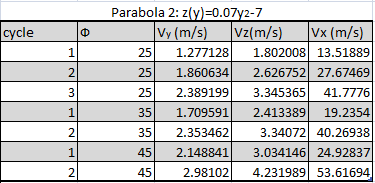 Best Practical Mountain Slope
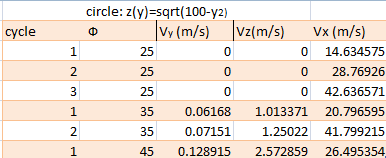 Optimal Vertical air
Our Solution
By comparing the data from three different functions and three different angles we were able to determine the best halfpipe for both an average snowboarder and an advanced snowboarder.
Practical halfpipe: 
			z(y) = 0.07y 2 – 7 
				Slope of 25 ˚
	Advanced halfpipe: 
			z(y) = 0.07y 2 – 7 
				Slope of 45˚
If we only had more time…
A possible future model could be a half-pipe down the slope given by the equation of a cycloid.
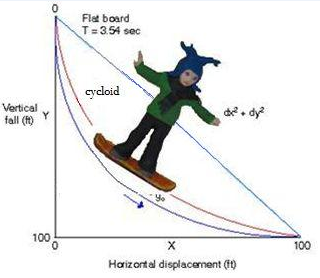 navworld.com
Special Thanks
Dr. Tovar- Thank you for all those C++ programs you assigned, for those long term papers that took up the entire dead week,  for spending the extra time to coach us, and for persuading us to try. 
Alexander Macavoy- Thank you for convincing us to do this competition even though you left us with all of the presentations
Reed College-For giving us the opportunity to present here. 
EOU Math Club-getting us here and supporting us!
Shaun White for posting all your videos on YouTube and providing necessary information!
Just in Case…
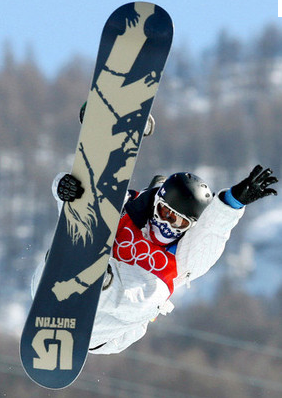 studentsoftheworld.info